[Speaker Notes: START HERE PLEASE.]
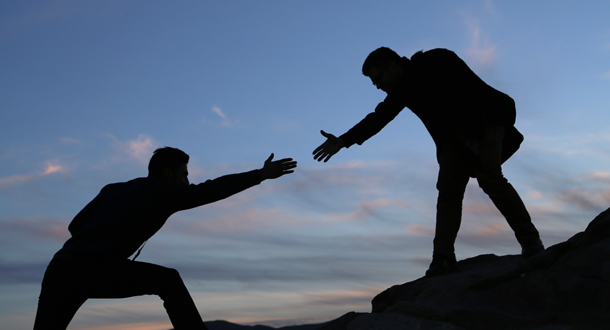 Matt 18:15-17
Differences
In Process
Great Commission vs. Matt 18:15-17

In Judgment
1 Cor 5:12-13a; 2 Pet 2:20

In Protection
Matt 16:18 vs. Matt 18:17

In Treatment
Luke 5:31-32 vs. 1 Cor 5:11
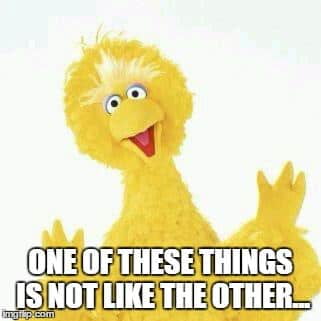 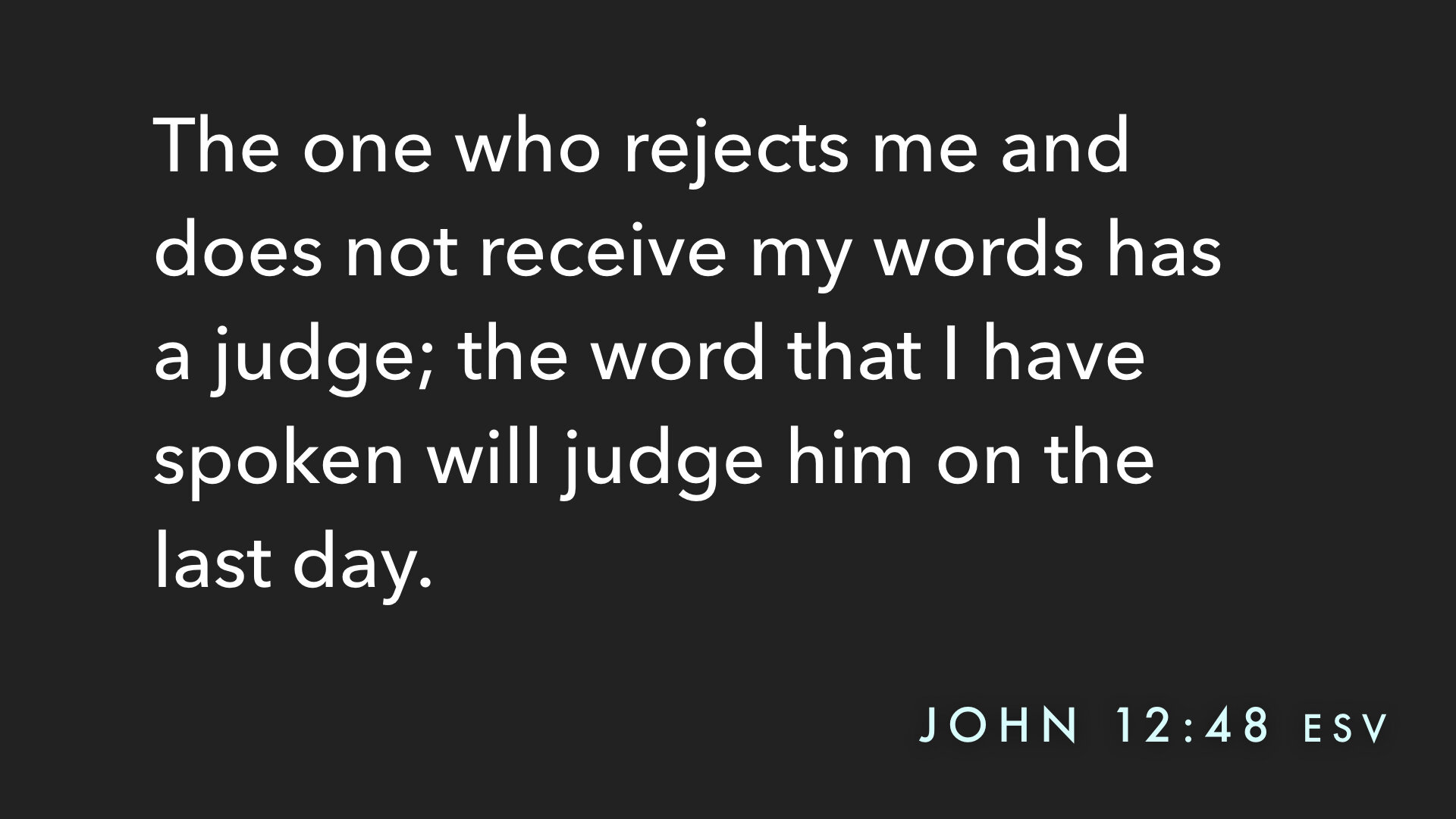 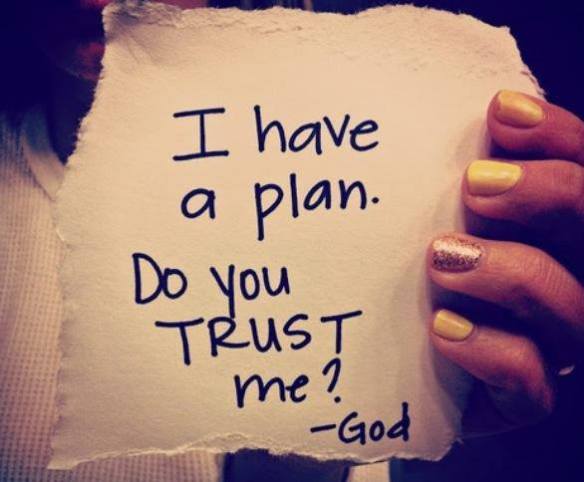 Step 1 – Matt 18:15
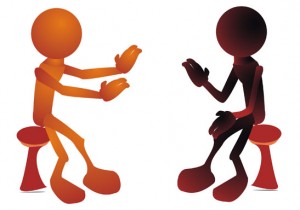 For Christians
Matt 18:15a
When there is sin
Luke 17:3
Go
1 John 4:18; Lev 19:17-18; Gal 6:1
In private
Prov 22:1; Eccl 7:1
If he listens
Matt 11:15; Rev 2:7
Goal – winning our brother
1 Cor 9:19-22; Prov 11:30
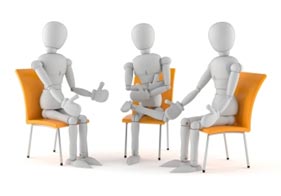 Step 2 – Matt 18:16
If they don’t listen
Prov 15:33a

Take one or two you
Eccl 4:9

To confirm facts
1 Cor 6:5b

Protects both parties
Prov 19:11
Step 3 – Matt 18:17a
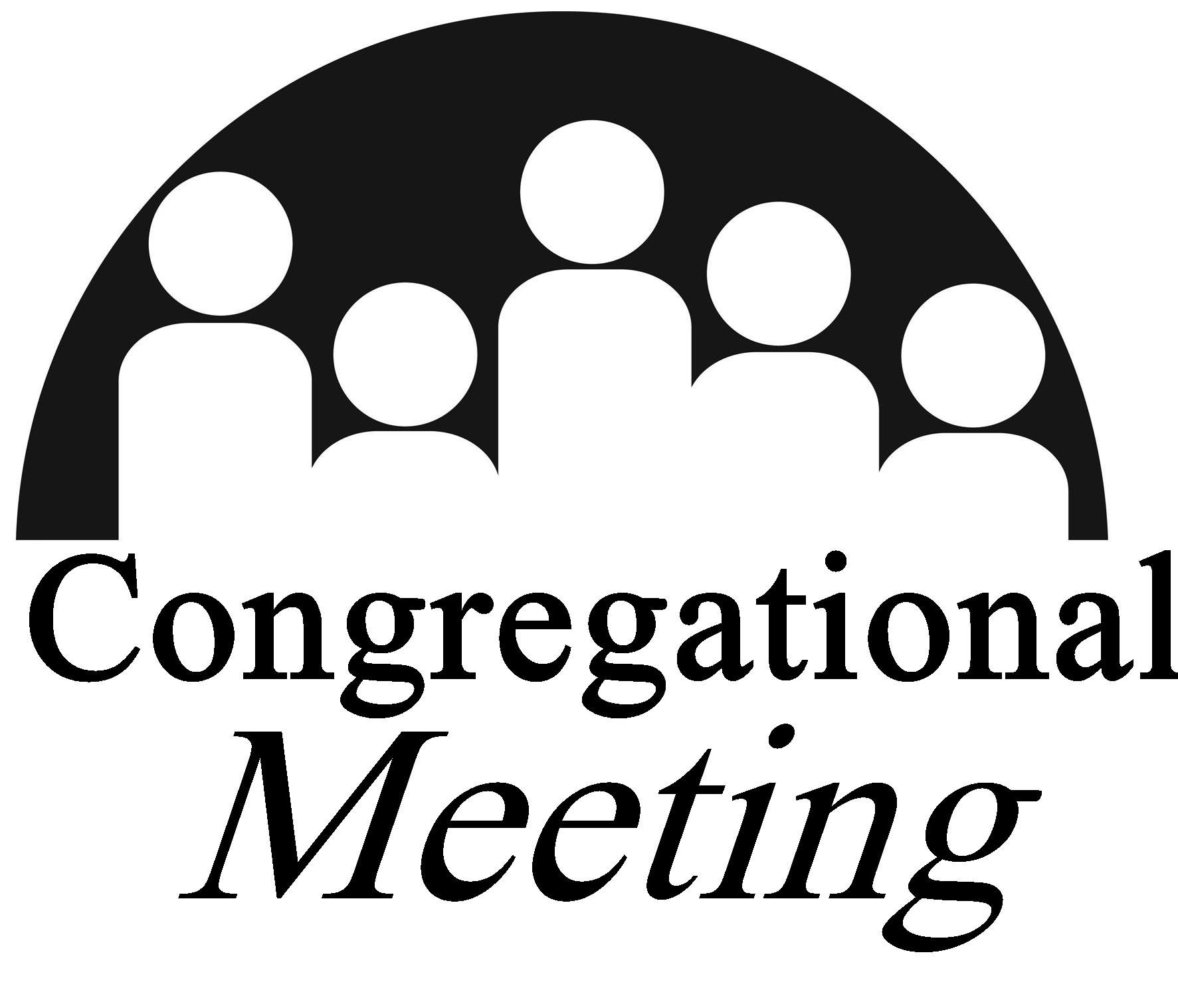 Bring it publicly before the church
Phil 4:2-3

Still confirming facts
Matt 18:16

Hope for best, prepare for worst
Prov 21:31
Step 4 – Matt 18:17b
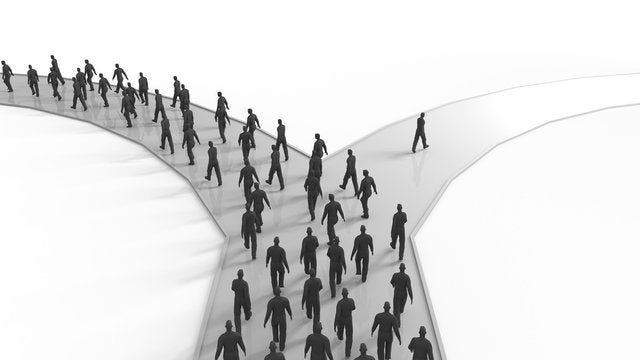 Withdraw fellowship
Matt 7:6; 1 Cor 5:2; Tit 3:10

Removes “leaven”
1 Cor 5:7a

Invokes godly fear
1 Tim 5:20

Taking away to get them back
1 Cor 5:4; 1 Sam 15:23-24
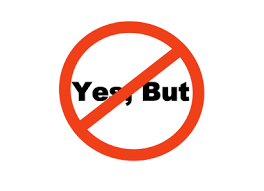 Arguments
“It’s too radical!”
Heb 10:26-27
“They’ll never come back!”
John 6:66-68
“But it’s my family!”
Matt 10:37
“You’re unloving!”
Matt 18:14
“They’re just going through a faze”
Luke 5:31
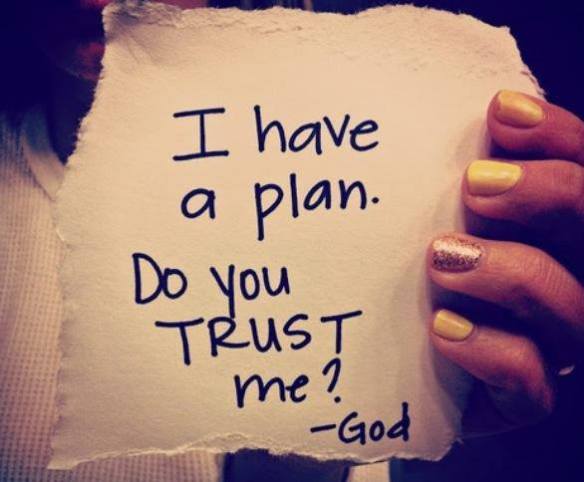